22 / Enero 2015
Proceso para Evaluación PENM de VIH
Presenta: Lcda. Alexia Alvarado /                                       
                              Lcda. Marta Alicia de Magaña
RUTA CRITICA
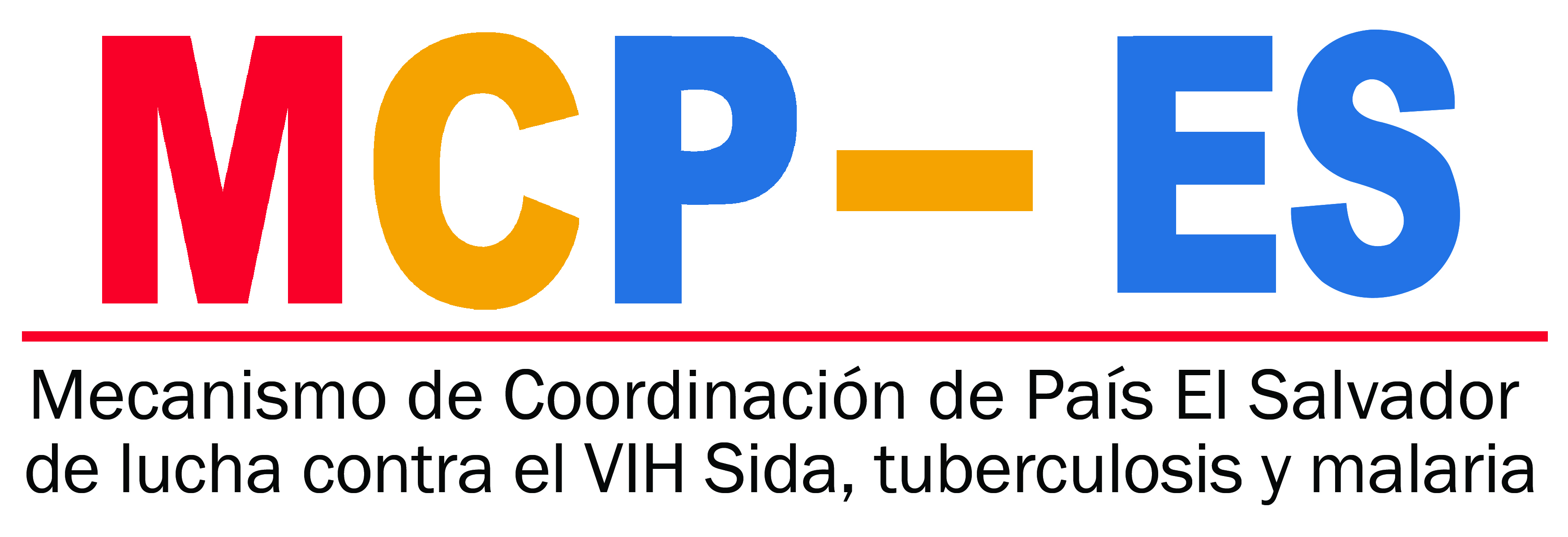 Gracias